Gravitational Wave Astronomy
supervisor：川村　静児
Teaching Assistant：伊藤　洋介、宮本　昴拓
Experimenters：山田　智宏、松木場　亮喜、三崎　航、　　　　　
　　　　　　　  桐井　真、江戸　貴広
目次
１　目的
２　検出装置について
３　ミッドフリンジロックと制御系の精度評価
４　解析手法と実験の概要
５　結果
６　まとめ
目的
マイケルソン干渉計型重力波検出器を作る。

検出器の動作をさせる。

重力波を検出する。
マイケルソン干渉計の原理
ミラー
ピエゾ
ビームスプリッター
検出器
レーザー
A Schematic figure of an interferometric GW 
detector: taken from Einstein@Home web page.
[Speaker Notes: 干渉光]
コントラストの測定
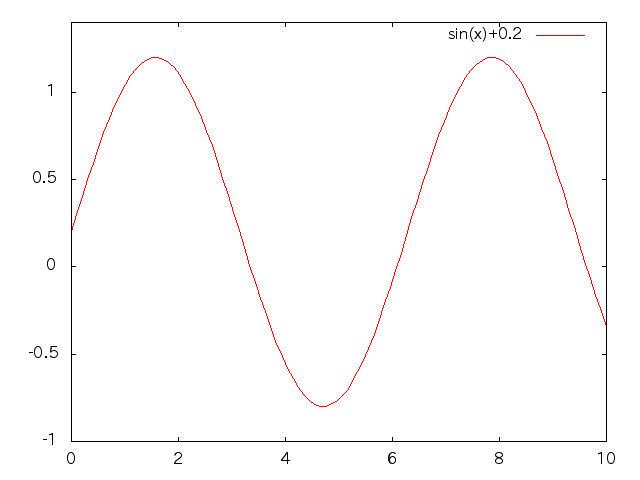 干渉によって現れる右図
のような曲線から干渉の
良さであるコントラストC
を求める。
Pmax
P
Pmin
ΔL
ピエゾの効率測定
ファンクションジェネレータを使って徐々に強い電圧をピエゾに加
えて振動を作る。
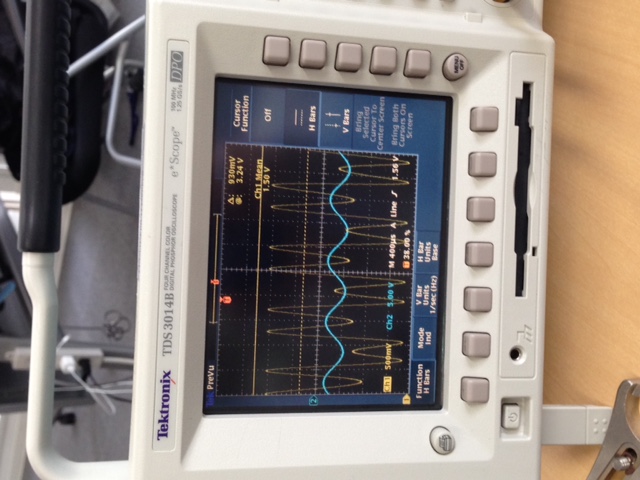 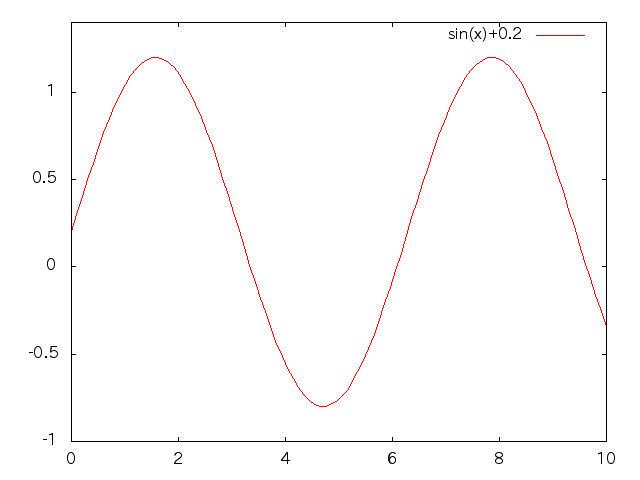 P
ΔL
性能測定競争(各々が作った干渉計の性能)
ピエゾ
コントラスト
1位
山田　　　64%
桐井　　　90 nm/V
松木場　　63%
松木場　　71 nm/V
2位
三崎　　　62%
江戸　　　70 nm/V
3位
4位
桐井　　　53%
三崎　　　58 nm/V
江戸　　　44%
山田　　　42 nm/V
5位
TA　　　　27%
どうすれば干渉計の性能を上げられるか？
ピエゾの効率は固有のもので変えられないので、コントラストを上げるしかない。
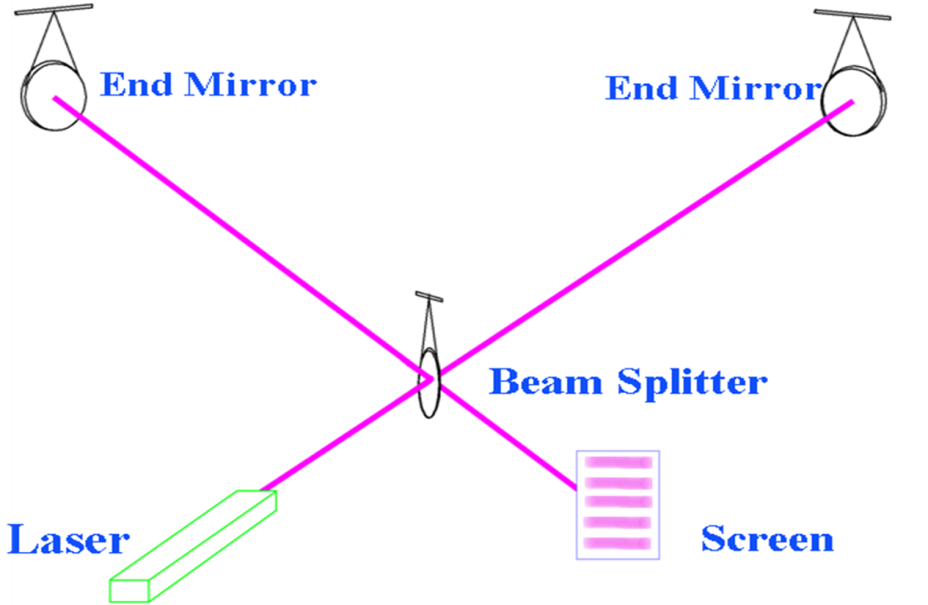 腕の長さをそろえる。
できるだけミラーの面とレーザーの向きを垂直にする。
レーザーの質を上げる。
検出器
以上のことに気を付けてもう少し大きな干渉計をセットした結果・・・
コントラスト
　　C=89 %
ミッドフリンジロックと制御系の精度評価
ミッドフリンジへのロック
干渉光の強度(V)は、理想的の状態において正弦関数となっている
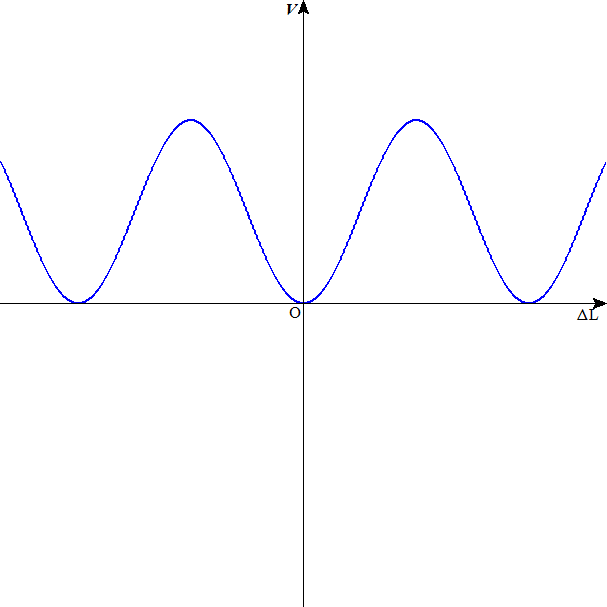 Mid fringe
微小な変化でも大きな信号として取り出せる
具体的な方法
pzt
Laser
Monitor
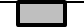 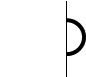 PD
+
10Hz
-
ローパスフィルター/アンプ
５人全員ミッドフリンジロックできました！
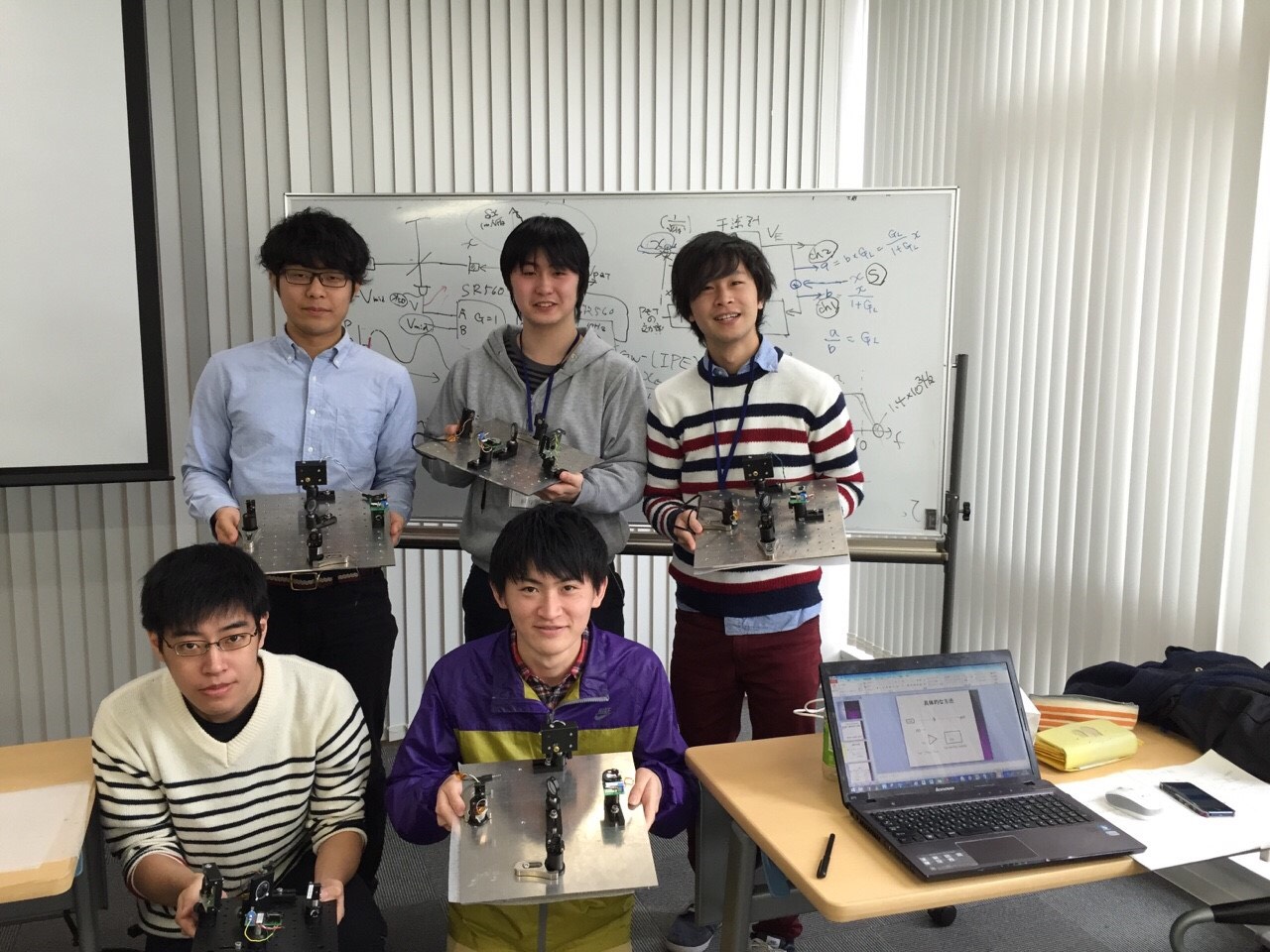 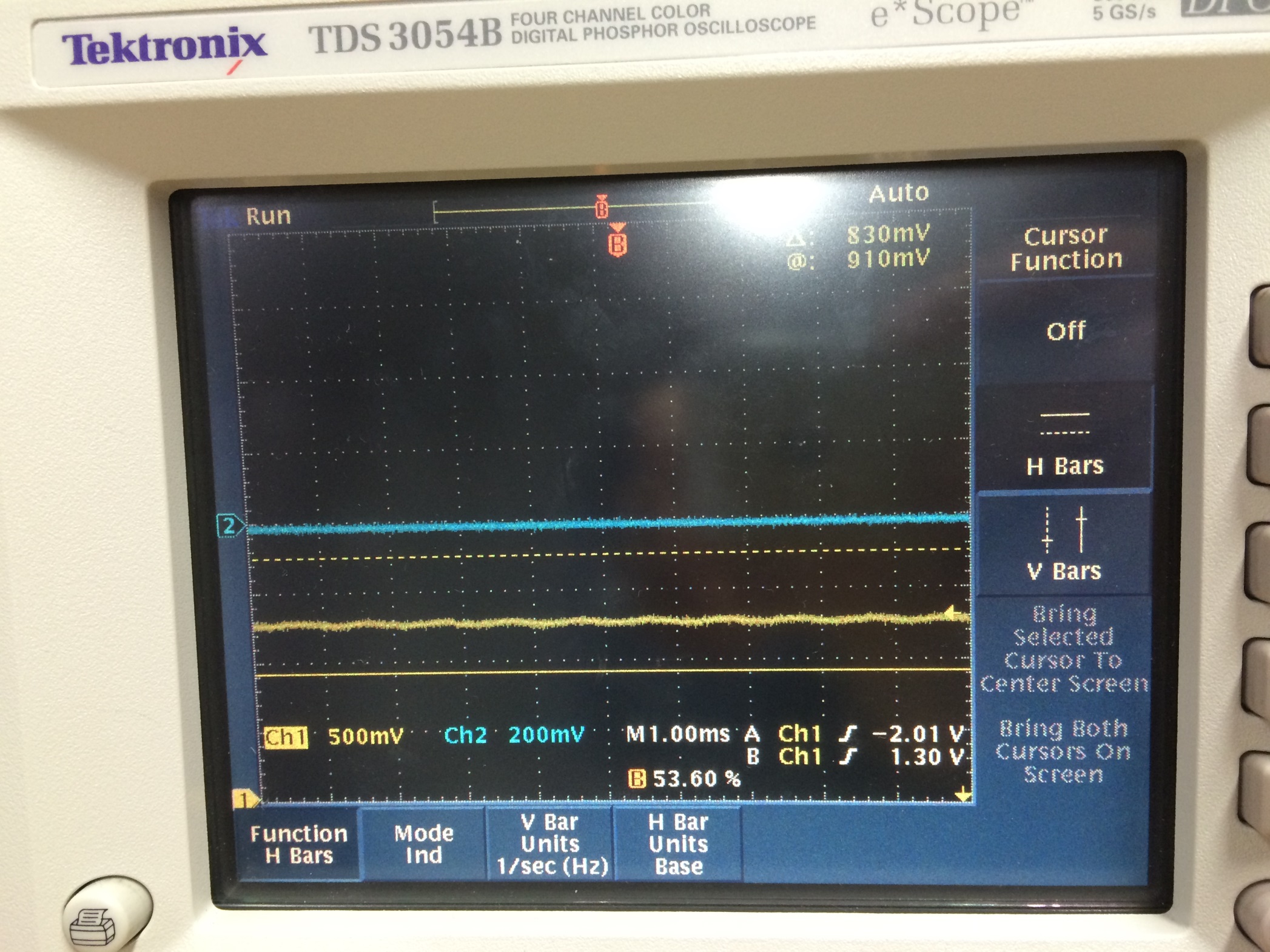 ループゲイン
干渉計
-
E
P
ローパスフィルター/アンプ
ピエゾ効率
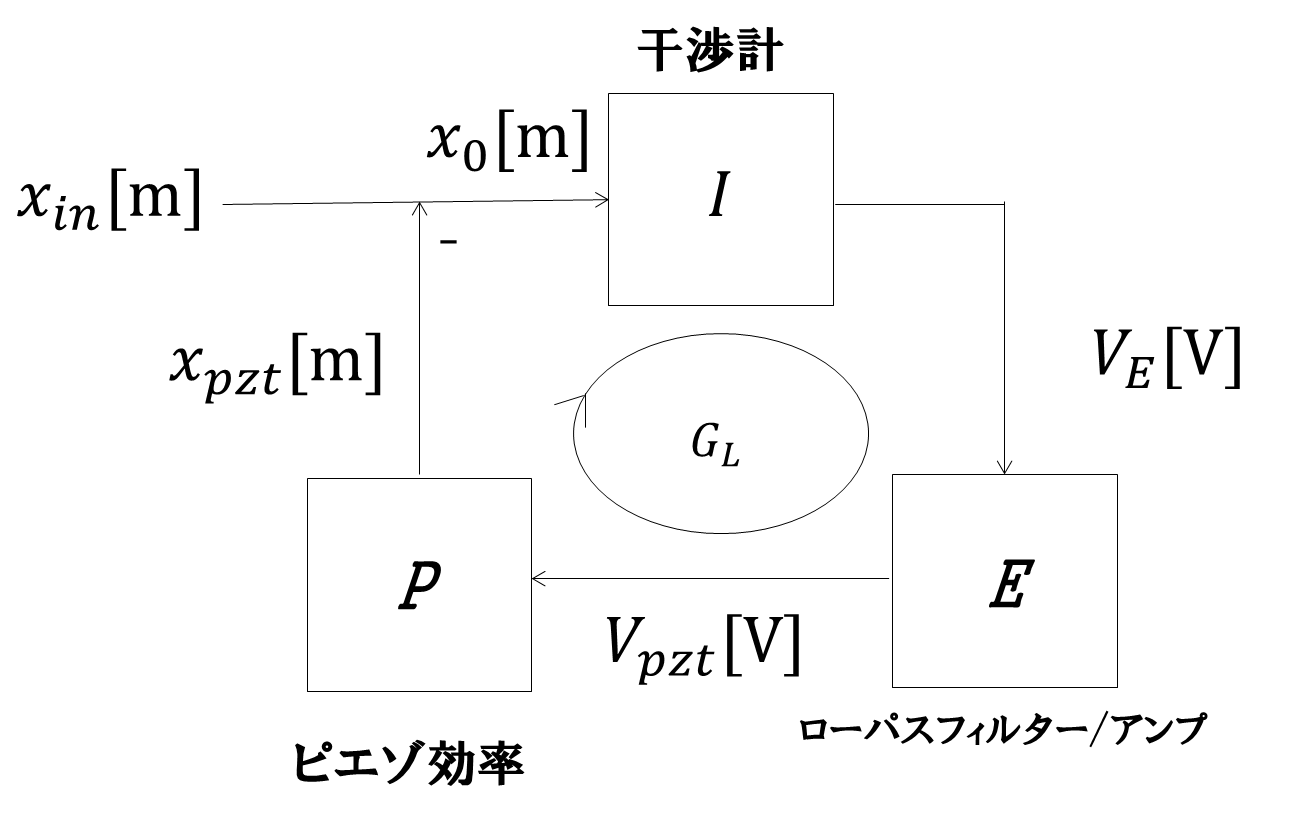 各周波数でのループゲインの測定
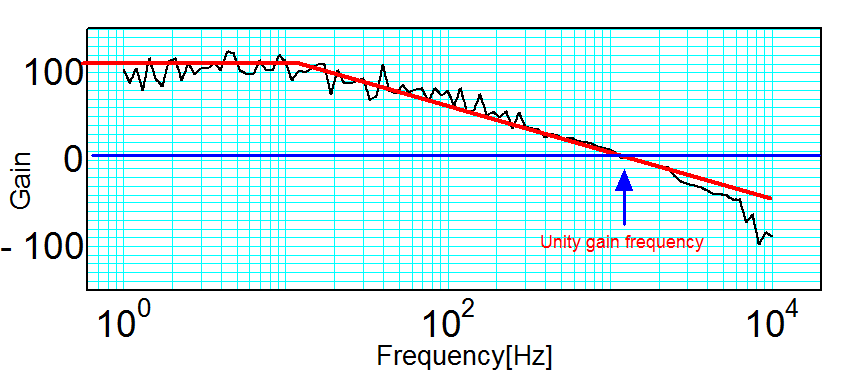 100
1
0.01
解析手法と実験の概要
実験及び解析手法
マイケルソン干渉計をつくり、ミッドフリンジにロック
時系列データをh(t)に直す
時系列データをフーリエ変換する
Matched Filter法によって中性子星連星重力波の波形との相関を見る
実験及び解析手法
マイケルソン干渉計をつくり、ミッドフリンジにロック
時系列データをh(t)に直す
時系列データをフーリエ変換する
Matched Filter法によって中性子星連星重力波の波形との相関を見る
実験及び解析手法
マイケルソン干渉計をつくり、ミッドフリンジにロック
時系列データをh(t)に直す
時系列データをフーリエ変換する
Matched Filter法によって中性子星連星重力波の波形との相関を見る
ピエゾ出力電圧からのDisplacementの計算
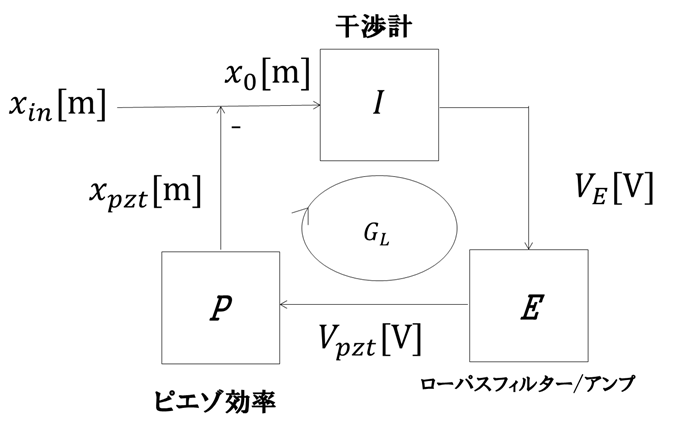 測定周波数は100Hzから1kHz
ここからさらにh(t)になおす(詳細略)
重力波による計量の歪みの時系列データ
h(t)
赤い信号は双方質量1.4M⦿の中性子星連星にともなう重力波信号
中性子星連星による重力波放出(Chirp Signal)
Robert E. Spero, Physics 3, 29 (2010)
実験及び解析手法
マイケルソン干渉計をつくり、ミッドフリンジにロック
時系列データをh(t)に直す
時系列データをフーリエ変換する
Matched Filter法によって中性子星連星重力波の波形との相関を見る
実験及び解析手法
マイケルソン干渉計をつくり、ミッドフリンジにロック
時系列データをh(t)に直す
時系列データをフーリエ変換する
Matched Filter法によって中性子星連星重力波の波形との相関を見る
Matched Filter法
理想的波形u(t)がわかっている時、検出器からの時系列データx(t)=s(t)+n(t)(sは探す信号,nはノイズでu(t)は正規化されたs(t))として、内積
を用いて、種々のt0について計算したこの値の大きさにより相関を見積もる(以降SNRまたはrhoと呼ぶ)。ここではt0として合体時刻をとる。
t0をsweepして重力波探索
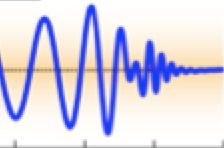 結果
SNR(ノイズ-信号比)のヒストグラム
ここ以上に信号が来れば重力波検出(かも)
計算したSNRの時系列データ
このピークはもしや…?
重力波ならば時間反転に対し得られたデータ波形は非対称なはず
データを時間反転して、相関のピークが消える(または著しく下がる)ことが重力波として必要
時間反転で再びmatched filter
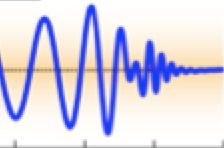 時間反転したSNR
重力波、検出されず
ピーク消えてないじゃん
今回の実験で得られたピークが重力波だったとしたら
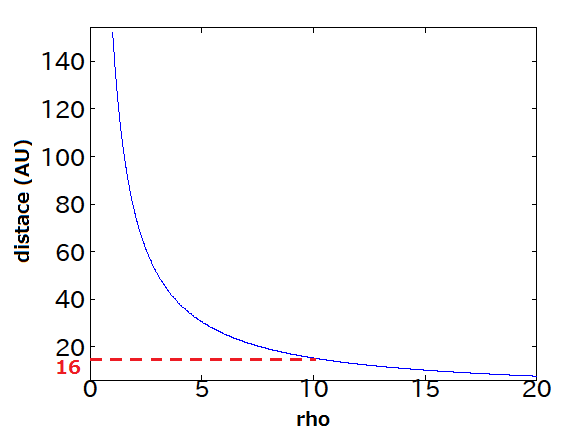 今回の実験で得られたピークが重力波だったとしたら
この辺りでともに1.4M⦿の中性子星連星が起きていたことになる
CHANDRA - http://chandra.harvard.edu
パワースペクトル密度
とったデータのパワースペクトル密度
h(Hz-1/2)
ともに質量1.4M⦿の中性子星連星の信号
おまけ(あのピークを耳で感じよう)
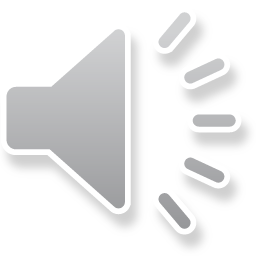 まとめ
・検出感度を良くするために
　　　コントラストを上げる
　　　ノイズを下げる
　　　　　　ことが重要だとわかった。

・今回の実験では、重力波を検出することはできなかった。
検出するためには、装置の大型化や地面振動の除去などが必要である。

　　　　　　　KAGRA ,DECIGO